“Hot Topic”Early Start Time Panel
Presented by Margie Ross Decter, 
Newton School Committee
MASC Division II Co-chair

May 17, 2016
Panel on Later Start Time
Moderator:  
Margie Ross Decter, Newton School Committee
 
Participants:
Amy Mistrot- Natick School Committee, Chair

Barbie Linares- Georgetown School Committee, Chair
Carol Jacobs- Georgetown Public Schools, Superintendent

James Adams- Ashland Public Schools, Superintendent
Hot Topic: LST Gaining Attention of School Districts Nationally
National media attention
Middlesex League Superintendents
Mass Senate Bill S.254 - An Act authorizing a study of starting times and schedules
MASC Resolution November 2015
More than 60 MA school committees reported interest in learning more or are exploring later start time
How Early is Too Early?
Why LST? The American Academy of Pediatrics:“Insufficient Sleep an Important Public Health Issue”
“The American Academy of Pediatrics recognizes insufficient sleep in adolescents as an important public health issue that significantly affects the health and safety, as well as the academic success, of our nation’s middle and high school students..

The American Academy of Pediatrics strongly supports the efforts of school districts to optimize sleep in students and urges high schools and middle schools to aim for start times that allow students the opportunity to achieve optimal levels of sleep (8.5–9.5 hours) 

and to improve physical (eg, reduced obesity risk) and mental (eg, lower rates of depression) health, safety (eg, drowsy driving crashes), academic performance, and quality of life.”



Excerpted from American Academy of Pediatrics Policy Statement, April 2014
Later Starts address Social Emotional Health, Well-being, Safety, and Learning
SAFETY: 1% of adolescent drivers drove drowsy during the year

ACADEMIC ACHEIVEMENT: Insufficient sleep associated with lower grades
--At least once per week 28% of high school students fall asleep in school AND 22% fall asleep doing homework
--Conversely, 80% of adolescents who get an optimal amount of sleep report receiving As and Bs

MENTAL HEALTH: Among adolescents who report being unhappy or stressed
-– 73% report they don't get enough sleep at night AND 59% are excessively sleepy during the day

WELLNESS/ATHLETIC PERFORMANCE: 28% of adolescents say they're too tired to exercise

LIFELONG IMPACT ON HEALTH
--Sleep Deprivation has a long term impact leading to Obesity, Heart Disease, Cancer, ADHD, Depression
National Sleep Foundation - Sleep in America Poll 2006 http://respiratory-care-sleep-medicine.advanceweb.com/Article/NSF-Poll-Sleepdeprived-
Teens-Nodding-Off-at-School-Behind-the-Wheel.aspx
It’s all about Teen Biology: LST/Sleep Research is Longstanding, Proliferating
American Academy of Pediatrics Policy Statement, August 2014 (School Start Times for Adolescents, published in Pediatrics)
Centers for Disease Control and Prevention Statement, August 2015
Wahlstrom, K., et. al. (2014). Examining the Impact of Later School Start Times on the Health and Academic Performance of High School Students: A Multi-Site Study. Final Report. Center for Applied Research and Educational Improvement, University of Minnesota
Milewski, et. al. (2014). Chronic Lack of Sleep is Associated With Increased Sports Injuries in Adolescent Athletes. Journal of Pediatric Orthopaedics.
Edwards, Finley. (2012). Early to Rise: The Effect of Daily Start Times on Academic Performance.
Danner, Phillips. (2008). Adolescent Sleep, School Start Times, and Teen Motor Vehicle Crashes. Journal of Clinical Sleep Medicine.
Wahlstrom. (2002). Changing Times: Findings From the First Longitudinal Study of Later High School Start Times. NASSP Bulletin.
Wolfson, AR, Carskadon, MA. (1998). Sleep Schedules and Daytime Functioning in Adolescents. Child Development.
The Impact of School Start Times on Adolescent Health and Academic Performance, Literature Review from SchoolStartTime.org
Abstract of Wolfson, et. al. (2007). Middle School Start Times: The Importance of a Good Night’s Sleep For Young Adolescents. Behavioral Sleep Medicine.
NEW!  Shapiro. (2015) The Educational Effects of School Start Times, IZA World of Labor.
NEW!  Carrell, et. al. (2011) A’s from Zzzz’s? The Causal Effect of School Start Time on the Academic Achievement of Adolescents, American Economic Journal.
NEW! Later School Start Times Promote Adolescent Well Being, American Psychological Association, 2014
National Case Studies Demonstrate the Benefits of Later Start Time
Case Studies
School Start Time Change: An In-Depth Examination of School Districts in the United States, The Children’s National Medical Center’s Blueprint for Change Team, April 2014
Changing School Start Times: Arlington, VA, National Sleep Foundation Adolescent Sleep Initiative
Changing School Start Times: Wilton, CT, National Sleep Foundation Adolescent Sleep Initiative
Changing School Start Times: Denver, CO, National Sleep Foundation Adolescent Sleep Initiative
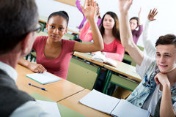 LST a No Brainer?“There is no silver bullet…”
Multiple Stakeholders
Complex Issues
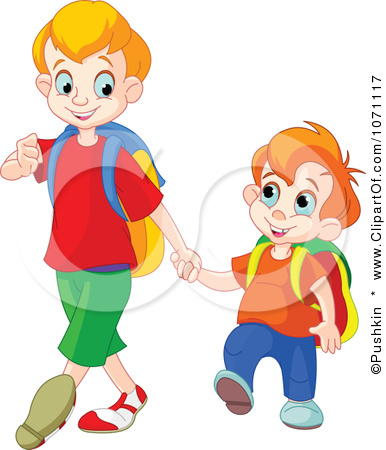 Local:  Parents ~  Students ~  District Leadership ~  Principals ~  Teachers & staff ~  School Councils ~ PTOs ~ Unions ~ Before and After School Child Care Providers ~  Walk-to-school Advocates ~  Bus Riders ~  Traffic  and Safety ~  Parks and Recreation ~  City Council ~  Mayor

Regional:  Dual County Athletic League ~ Bay State Athletic League ~  MIAA ~  Other Public School Districts ~  Massachusetts Legislature
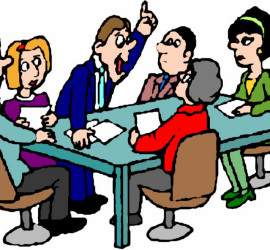 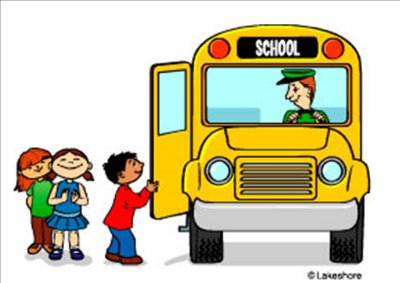 [Speaker Notes: Added: “Teacher/staff family schedules, commitments & responsibilities”]
Newton Aggregate Resources: (newton.k12.ma.us)